CSC215
Lecture
Advanced Pointers
Outline
Pointer to Pointer
Pointer Array
Strings Array
Multidimensional Array
void Pointers
Incomplete Types
Pointer to Function
Array vs. Pointer
#include <stdio.h>
int main() {
  int x[5];
  int* xx = (int*)malloc(5*sizeof(int));
  
  printf("%p\n", x);
  printf("%p\n", x+1);
  printf("%p\n", &x);
  printf("%p\n", &x+1);
  printf("%d\n", (int)sizeof(x));
  printf("==========\n");
  printf("%p\n", xx);
  printf("%p\n", xx+1);
  printf("%p\n", &xx);
  printf("%p\n", &xx+1);
  printf("%d\n", (int)sizeof(xx));
  return 0;
}
0x417000
0x417004
0x417000
0x417014
20
==========
0x41563c
0x415640
0x417064
0x417068
4
Pointer to Pointer
Pointer represents address to variable in memory
Address stores pointer to a variable is:
also a data in memory 
and has an address
Address of pointer can be stored in another pointer 
Example:int n = 3;int ∗pn = &n; /∗ pointer to n ∗/int ∗∗ppn = &pn; /∗ pointer to address of n ∗/
Many uses in C: pointer arrays, string arrays, multidimensional arrays
Pointer Arrays Example
Assume we have an array int arr [20] that contains some numbersint arr[20]= {73,59,8,82,48,82,84,94,54,5,28,90,83,55,2,67,16,79,6,52};
Want to have a sorted version of the array, but not modify arr
Declare a pointer array: int∗ sarr[20] containing pointers to elements of arr:
and sort the pointers instead of the numbers themselves
Good approach for sorting arrays whose elements are very large (like strings)
Example: insert sort
void shift _element(int* sarr[], int i)
void insert_sort(int arr[], int* sarr[], int size)
Pointer Arrays Example
#include <stdio.h>
void shift_element (int* sarr[], int i) {
  int* p2i;
  for (p2i = sarr[i]; i > 0 && *sarr[i-1] > *p2i; i--)
    sarr[i] = sarr[i-1];
  sarr[i] = p2i;
}
void insert_sort(const int arr[], int* sarr[], int size) {
  int i;
  for (i=0; i < size; i++) sarr[i] = arr+i;
  for (i=1; i < size; i++)
    if (*sarr[i] < *sarr[i-1])
      shift_element(sarr, i);
}
int main(){
  int i, arr[20]={73,59,8,82,48,82,84,94,54,5,28,90,83,55,2,67,16,79,6,52}, *sarr[20];
  insert_sort(arr, sarr, 20);
  for (i = 0; i < 20; i++) printf("%d\t", *(sarr[i]));
  return 0;
}
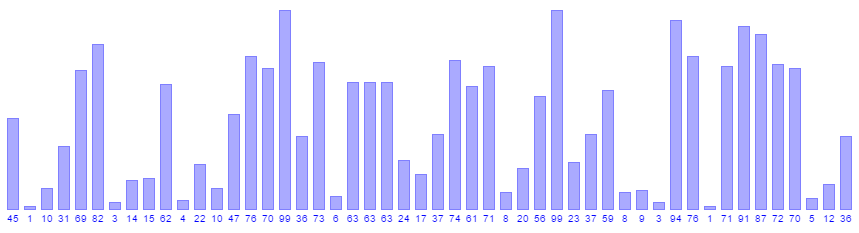 String Array Example
An array of strings, each stored as a pointer to an array of chars
each string may be of different lengthchar word1[] = "hi";    /* length = 3 */char word2[] = "good";  /* length = 5 */char word3[] = "bye"; /* length = 4 */char* str_arr[] = {word1, word2, word3} ;
Note: str_arr contains only pointers, not the characters themselves!
Multidimensional Arrays
C permits multidimensional arrays specified using [ ] brackets notation:int world[20][30]; /* a 20x30 2-D array of integers */
Higher dimensions are also possible:char big_matrix[15][7][35][4]; /* what are the dimensions of this?                               /* what is the size of big_matrix? */
Multidimensional arrays are rectangular, while pointer arrays can be of any shape
See: Lecture 05, Lab 05, Lecture 07
void Pointers
C does not allow declaring or using void variables.
void can be used only as return type or parameter of a function
C allows void pointers
What are some scenarios where you want to pass void pointers?
void pointers can be used to point to any data typeint x; void∗ px = &x; /∗ points to int ∗/float f; void∗ pf = &f; /∗ points to float ∗/
void pointers cannot be dereferenced
The pointers should always be casted before dereferencingint x=5; void∗ px=&x;printf("%d",∗px); /∗ warning: dereferencing 'void *' pointer                     error: invalid use of void expression ∗/printf("%d",∗(int*)px); /∗ valid ∗/
Working with void*
void* is a generic pointer type:
Pointers of any type can be stored in a void* variable
Ex.: 	int x = 5;	float y = -3.7;	void* arr[2] = {&x, &y};	printf(“%f\n”, arr[1]);warning: format ‘%f’ expects argument of type ‘double’, but argument 2 has type ‘void *’
	printf(“%f\n”, *arr[1]);
warning: dereferencing ‘void *’ pointererror: invalid use of void expression
Ex.: 	int x[3] = {-1, 0, 6};	float f[2] = {-3.7, 0.25};	void* arr;	arr = x;		arr = f;  	printf("%f\n", arr[1]);error: invalid use of void expression
Working with void*
You can work with void* like you do with any other pointer variables
But you cannot dereference , and you cannot do arithmetic operations!
When you want to work with pointed-to memory, you need to cast to the appropriate pointer type.
Ex.: 	int x[3] = {-1, 0, 6};	float f[2] = {-3.7, 0.25};	void* arr;	arr = x;	printf("%d\n", ((int*)arr)[0]);	arr = f;  	printf("%f\n", ((float*)arr)[1]);
What if the type of the pointed-to memory is not known?
Working with void*
Examples:
int compare_bytes(void* a, void* b){ /* compare two bytes */  return memcmp(a, b, 1);}
int compare_data(void* a, void* b, size_t size){ /* compare a block of bytes */  return memcmp(a, b, size);}
/* compare two students according to their gpas */int compare_students(void* a, void* b){  return ((Student*)a)->gpa - ((Student*)b)->gpa;}
Working with void*
Examples:
void swap(void* a, void* b, size_t size){  char tmp[size]; /* or void* tmp = malloc(size); */  memcpy(tmp, a, size);  memcpy(a, b, size);  memcpy(b, tmp, size);}
Incomplete types
Types are partitioned into:
object types (types that fully describe objects)Example: 
float x;
char word[21];
struct Point (int x, int y};
function types (types that describe functions)
characterized by the function’s return type and the number and types of its parameters
incomplete types (types that describe objects but lack information needed to determine their sizes)
A struct with unspecified members: Ex. struct Pixel;
A union with unspecified members: Ex. union Identifier;
An array with unspecified length: Ex. float[] 
A pointer type may be derived from:
an object type
a function type, or
an incomplete type
Pointer to Incomplete Types
Members of a struct must be of a complete type
What if struct member is needed to be of the same struct type?
struct Person{  char* name;  int age;  struct Person parent; /* error, struct Person is not complete yet */};
Pointers may point to incomplete typesstruct Person{  char* name;  int age;  struct Person* parent; /* valid */}
Good news for linked lists!
Pointer to Incomplete Types
Linked list: chaining nodes that contain data in a sequential structure
In Java: class	Node{ int data; Node next; }		 	Node head;
Cannot be done this way in c:	struct Node { int data; struct Node next; };					struct Node head;
The correct way:	struct Node { int data; struct Node * next; };			struct Node * head;
Function Pointers
Functions of  running program are stored in a certain space in the main-memory
In some programming languages, functions are first class variables (can be passed to functions, returned from functions etc.).
In C, function itself is not a variable
but it is possible to declare pointer to functions.
Function pointer is a pointer which stores the address of a function
What are some scenarios where you want to pass pointers to functions?
Declaration examples:int (∗fp1)(int)float(∗fp2)(void∗ ,void∗)void (*fp3)(float, char, char) = NULL;
Function pointers can be assigned, passed to/from functions, placed in arrays etc.
Function Pointers
Declaring function pointer variable <func_ptr_name>:<func_return_type> (*<func_ptr_name>)(<list_of_param_types>);
Declaration examples:int (∗fp1)(int)int (∗fp2)(void∗ ,void∗)int (*fp3)(float, char, char) = NULL;
Function pointers can be assigned, passed to/from functions, placed in arrays etc.
Function Pointers
Typedef Syntax:typedef <func_return_type> (*<type_name>)(<list_of_param_types>);
Declaration Syntax:<func_return_type> (*<func_ptr_name>)(<list_of_param_types>); /* or */<type_name> <func_ptr_name>;
Assignment Syntax:<func_ptr_name> = &<func_name>; /* or */<func_ptr_name> = <func_name>;  /* allowed as well */
Calling Syntax:(*<func_ptr_name>)(<list_of_arguments>); /* or */<func_ptr_name>(<list_of_arguments>);    /* allowed as well */
Example:void print_sqrt(int x){			/* use */	void (*func)(int);
	  printf(“%.2f\”, sqrt(x));		  			func = &print_sqrt; 
	}								  			(*func)(25);
Function Pointers Examples
#include <stdio.h>
#include <math.h>

int f1(float a){
  return (int)ceil(a);
}

int f2(float a){
  return (int)a;
}

int main(){
  int (*func)(float);
  float  f;
  scanf("%f", &f);
  func = (f - (int)f >= 0.5)? &f1:&f2; /* or f1:f2 */
  printf("Rounding of %f is %d\n", f, *func(f) /* or func(f) */);
  return 0;
}
> test3.7
Rounding of 3.70 is 4
> test3.3
Rounding of 3.30 is 3
typedef int(*Fun)(float);
Fun func;
Pointers and const
Distinction:
Constant pointer
a pointer that cannot change the address its holdingonce a constant pointer points to a memory location then it cannot point to any other memory location
<type>* const <pointer name>;
Pointer to constant
a pointer through which one cannot change the value of memory location it points tocan change the address they point to but cannot change the value at the address
However, the value can be changed if it is accessed using other variables
const <type>* <pointer name>;
Constant pointer to constant
a pointer that can neither change the address its pointing to and nor it can change the value kept at that address
const <type>* const <pointer name>;
Pointers and const
01
02
03
04
05
06
07
08
09
10
11
12
13
14
15
16
17
18
19
20
int main(){
  int x = 5;
  int* const px = &x;
  x++;
  px++;
  (*px)++;
  /* ----------- */
  int y[2] = {5, 7};
  const int* py = y;
  y[0]++;
  py++;
  (*py)++;
  /* ----------- */
  int z[2] = {5, 7};
  const int* const pz = z;
  z[0]++;
  pz++;
  (*pz)++;
  return 0;
}
CSC215>gcc -ansi -Wall constex.c -o constex
constex.c: In function 'main':
constex.c:5:5: error: increment of read-only variable 'px'
   px++;
     ^~
constex.c:12:8: error: increment of read-only location '*py'
   (*py)++;
        ^~

constex.c:17:5: error: increment of read-only variable 'pz'
   pz++;
     ^~
constex.c:18:8: error: increment of read-only location '*pz'
   (*pz)++;
        ^~